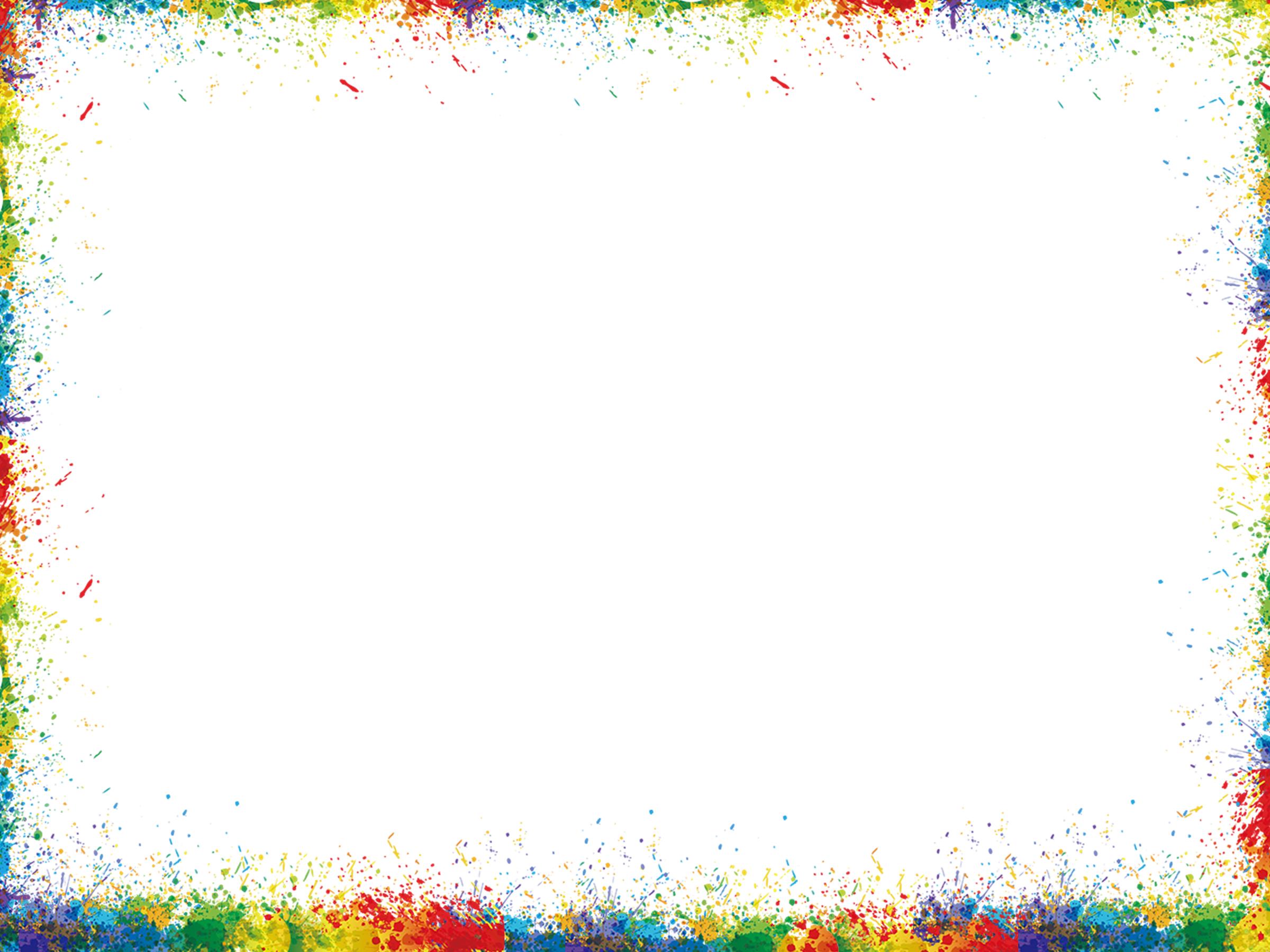 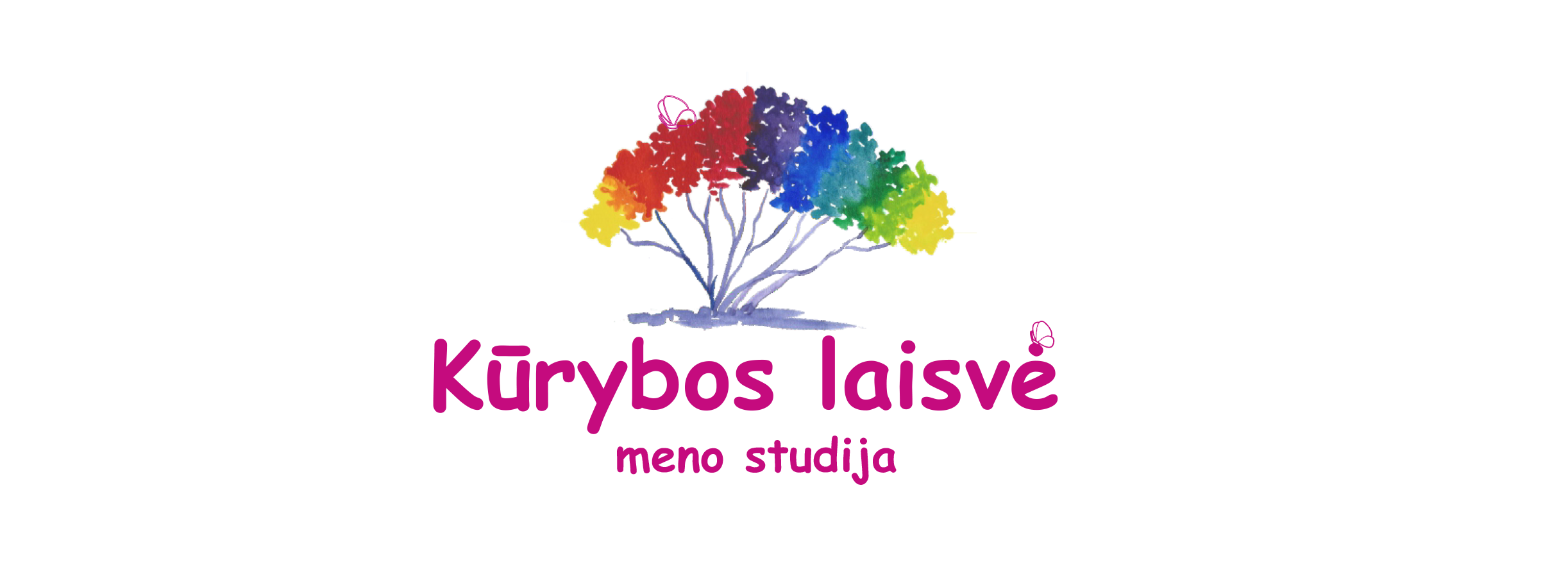 TAPYBOS UŽSIĖMIMAI
mūsų mažiesiems
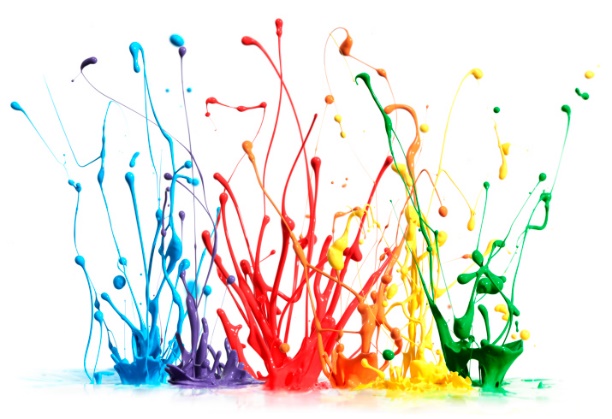 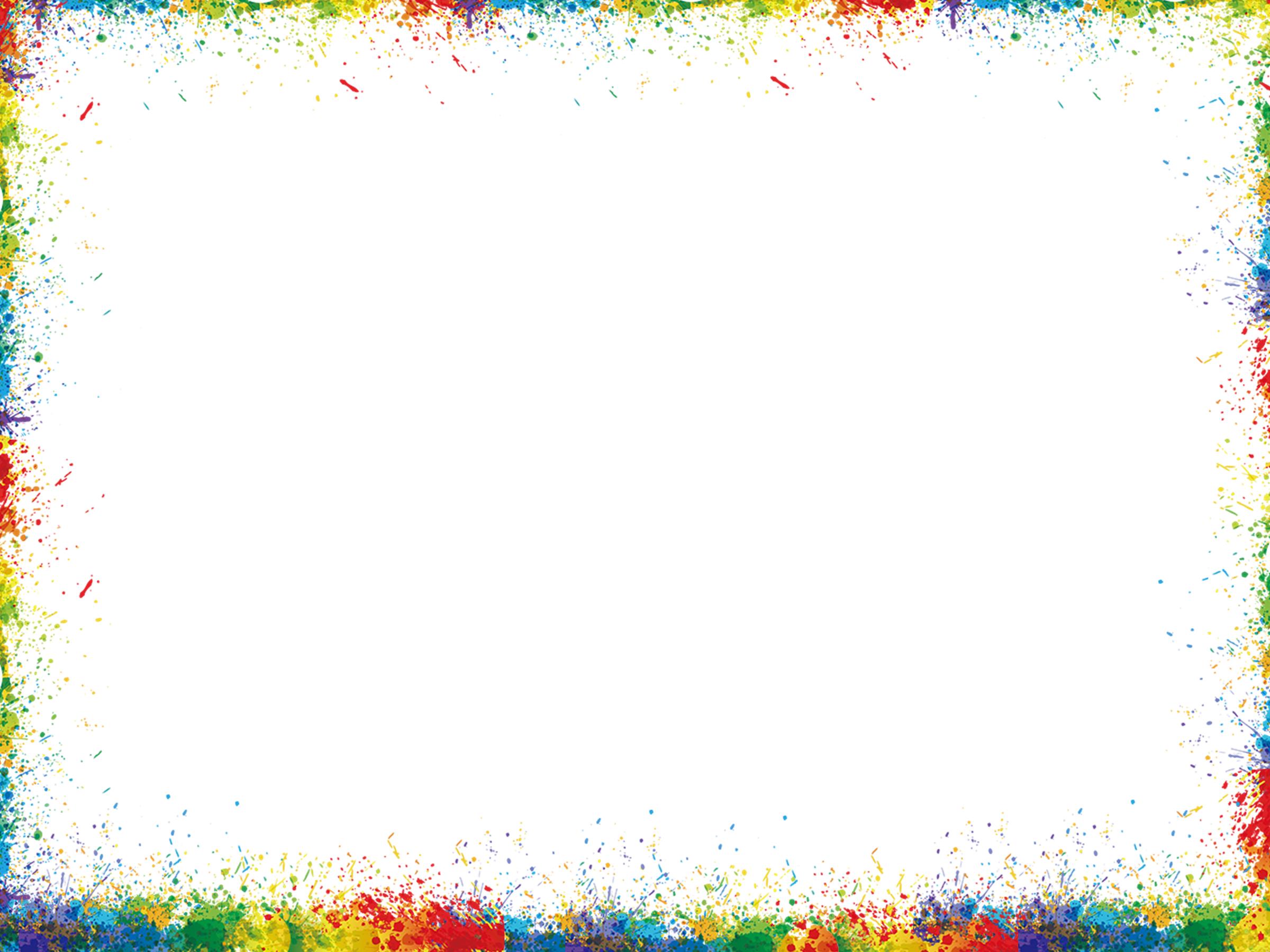 Kaip įsikūrė meno studija?
hobis menams
(jis gyvena kiekvienoje sielos ląstelėje nuo pat mažens, 
sukurti, pagaminti, išmokti, atrasti kažką vis naujo, nematyto ir įdomaus)
+
meilė vaikams
(sunku praeiti pro juos nenusišypsojus, nes jie patys mieliausi ir nuoširdžiausi pasaulyje)
=
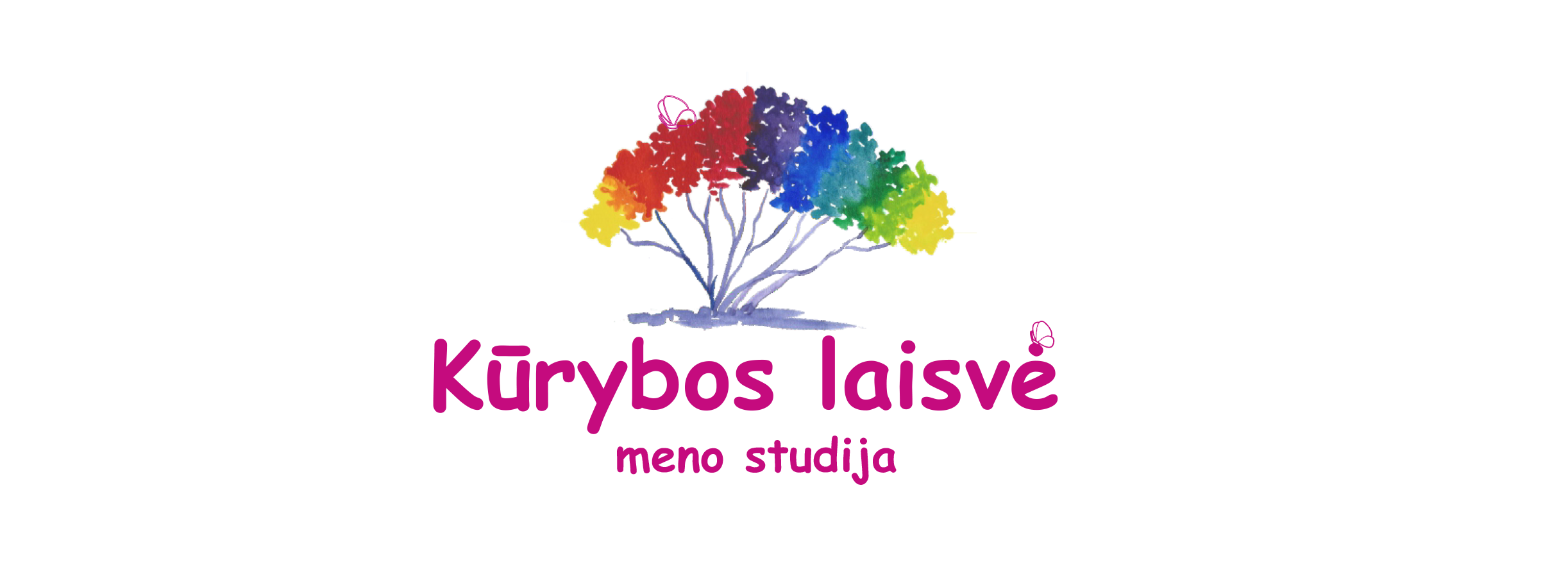 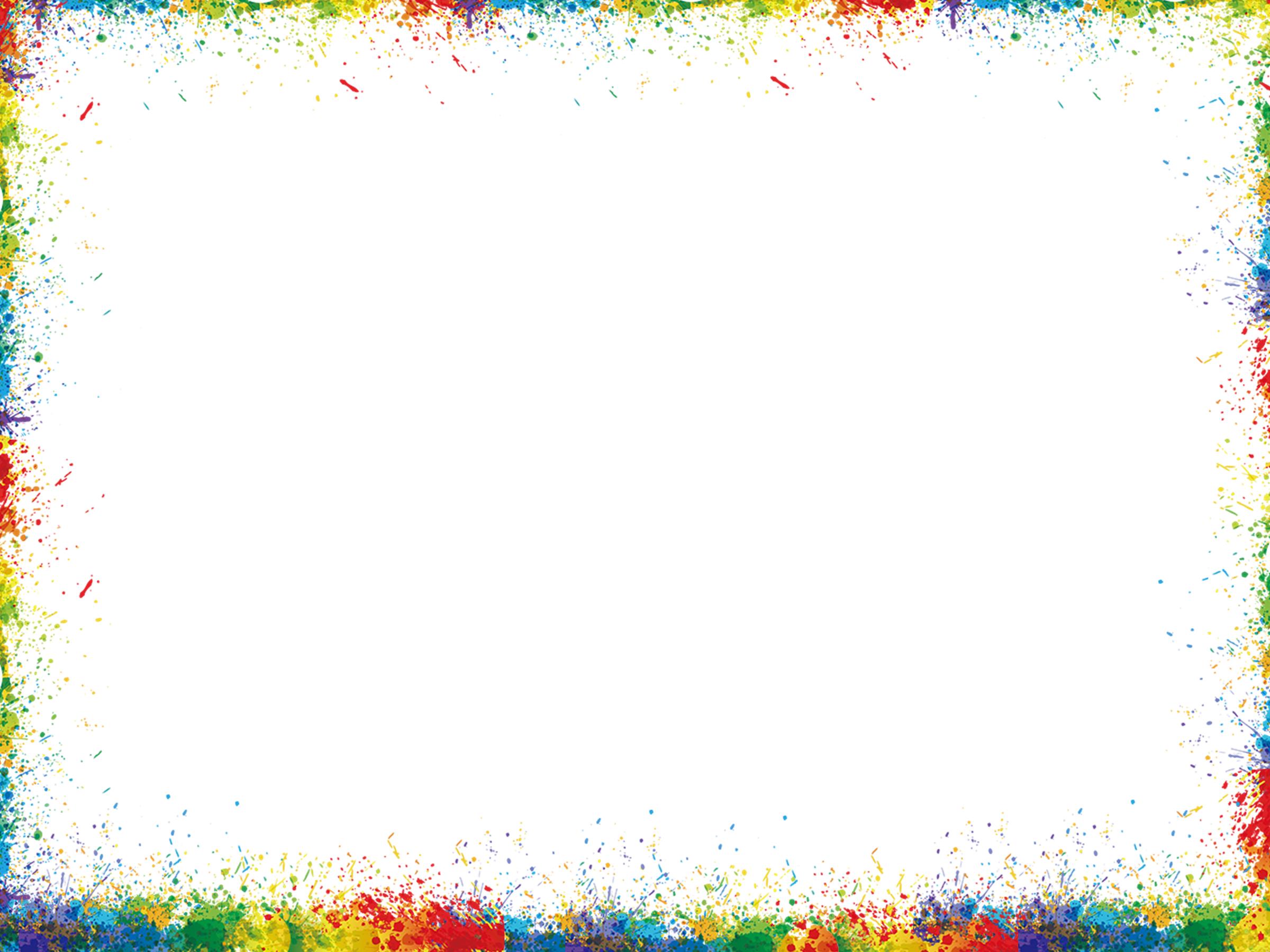 Kuo mūsų užsiėmimai 
mieli vaikams?
Jauki ir kūrybiška aplinka

Laisvė kurti laisvai ir išlaisvinti savo vaizduotę 

Skirtingos priemonės ir jų pateikimo būdai 
     visuomet sudomina naujai kūrybai ir ekperimentams

Nuostabus rezultatas – naujos kūrybos pradžia
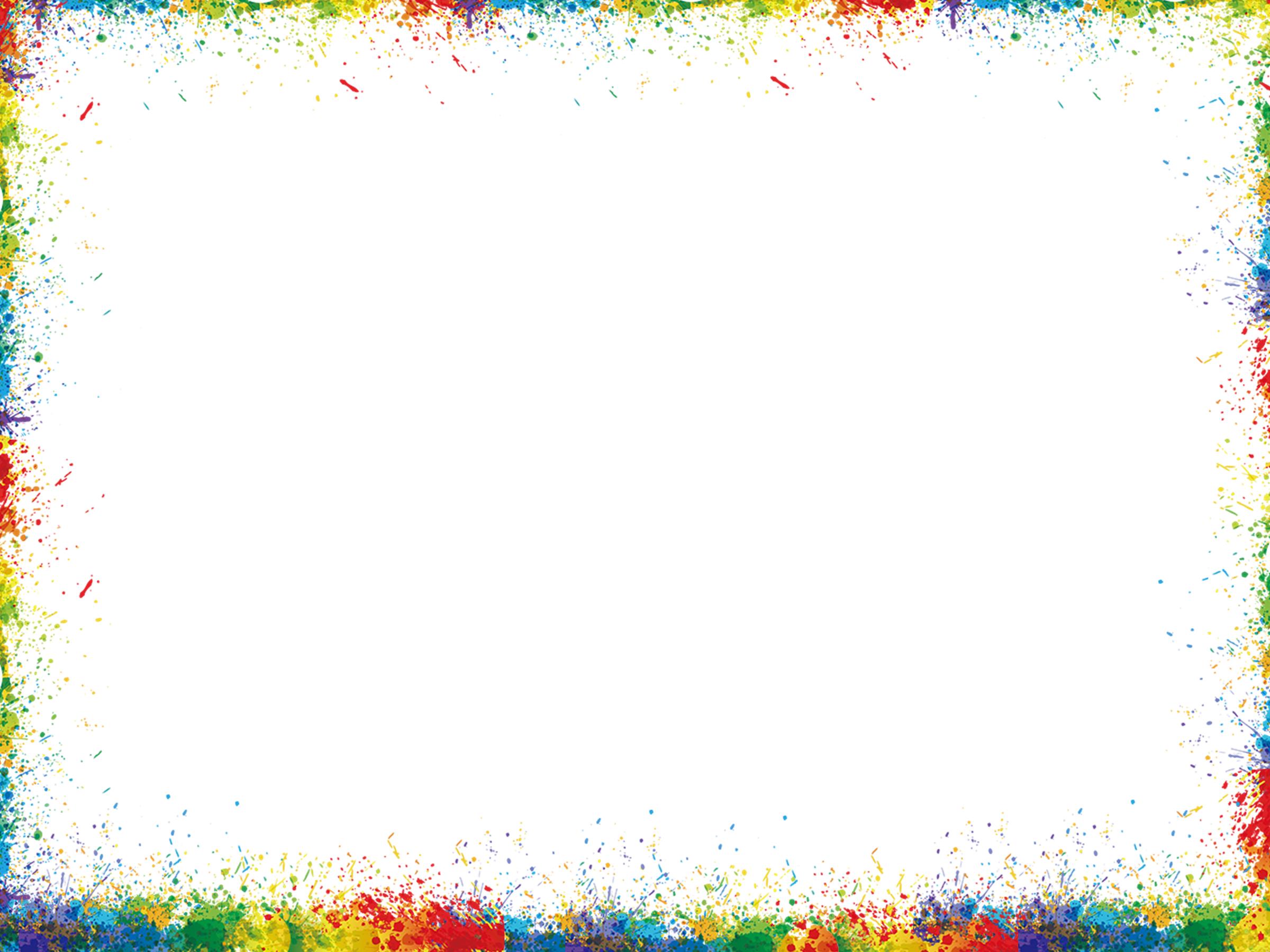 Mūsų mažųjų darbai:
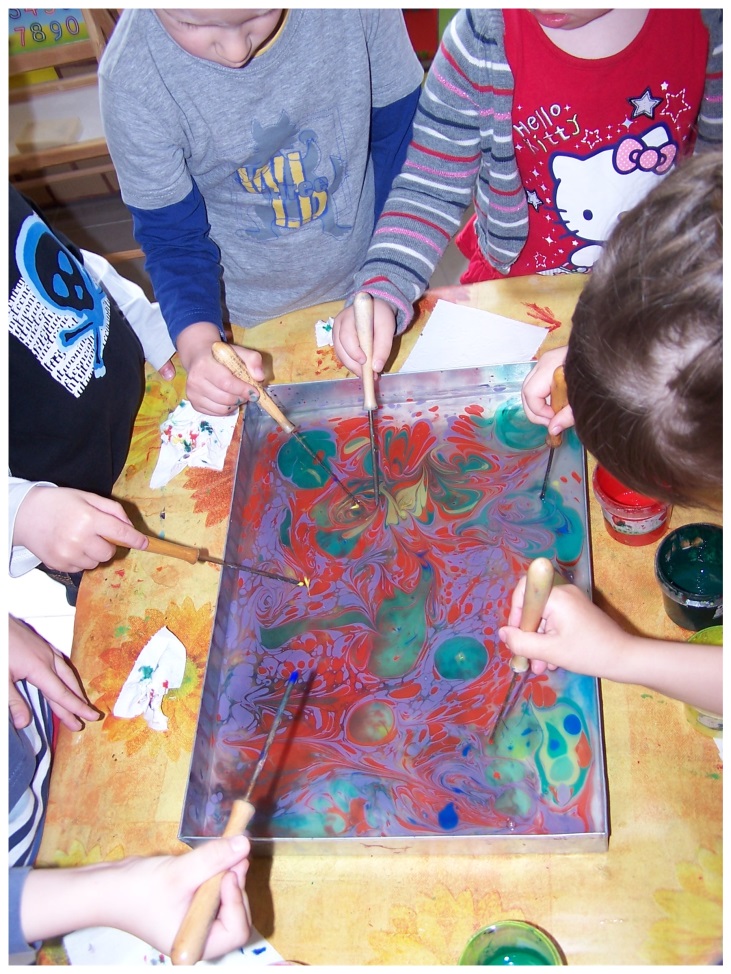 Tapyba ant vandens (ebru)
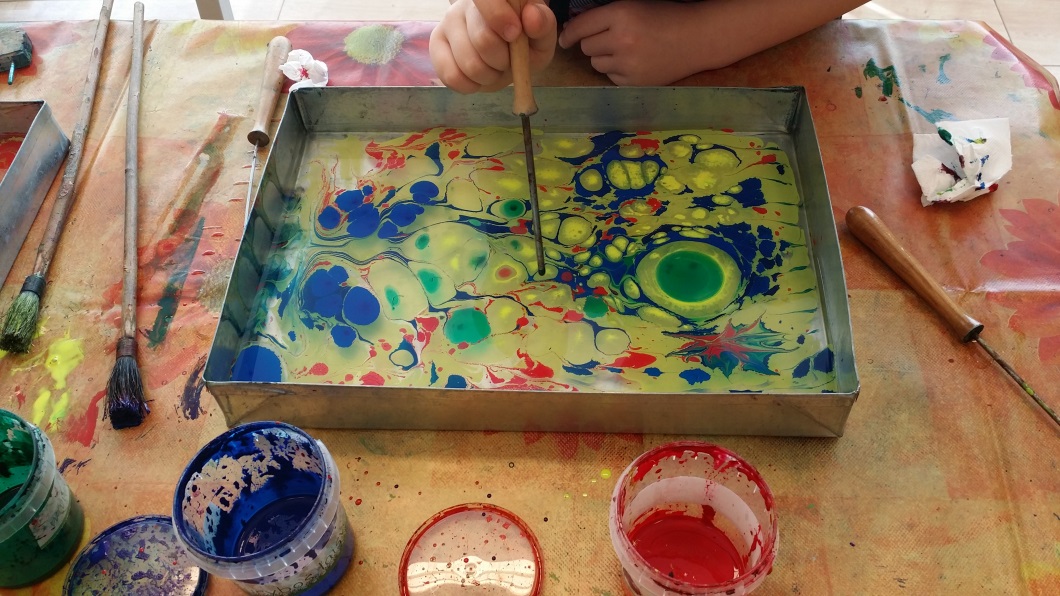 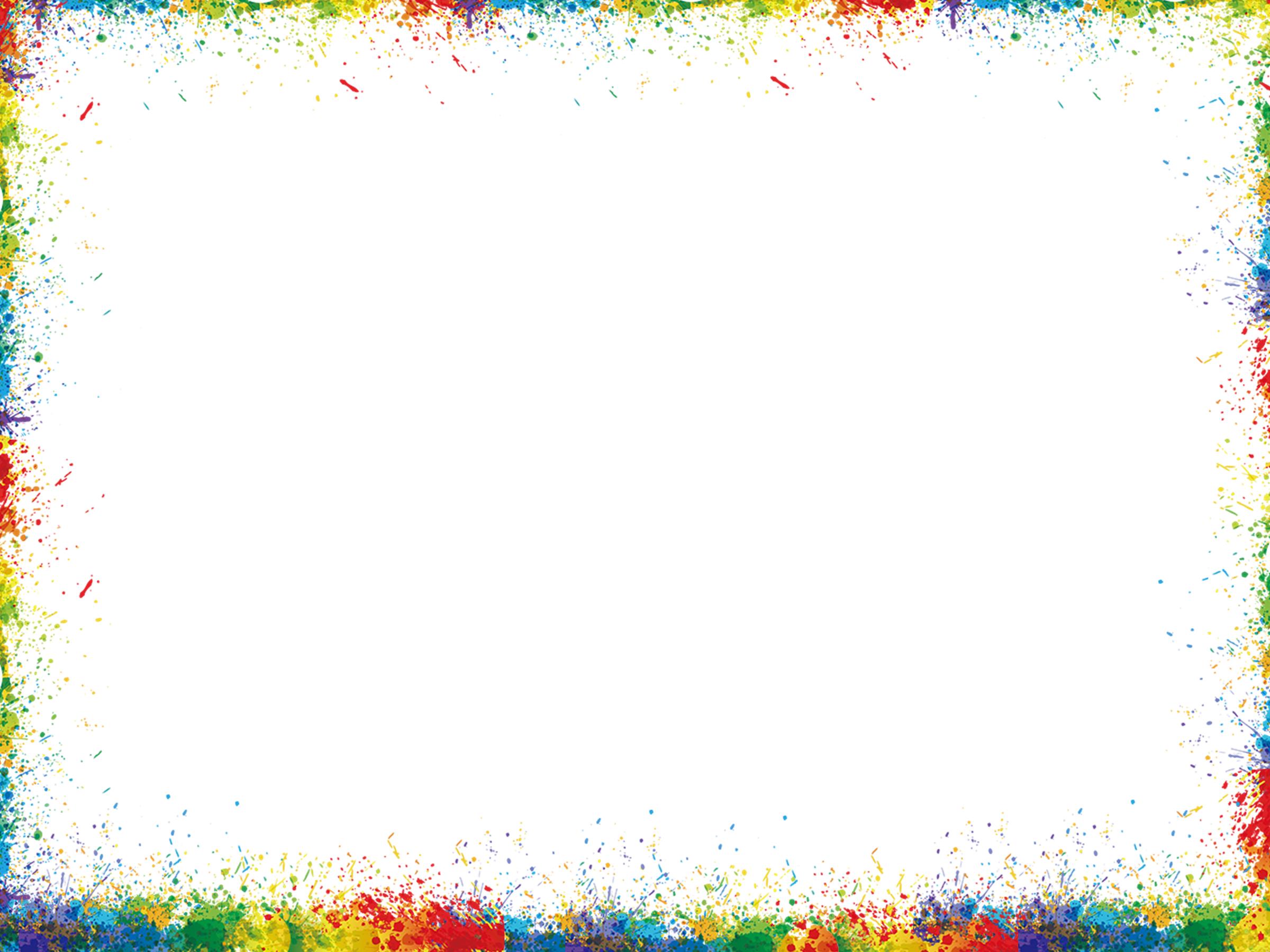 Akvarelė ir grafikos priemonės
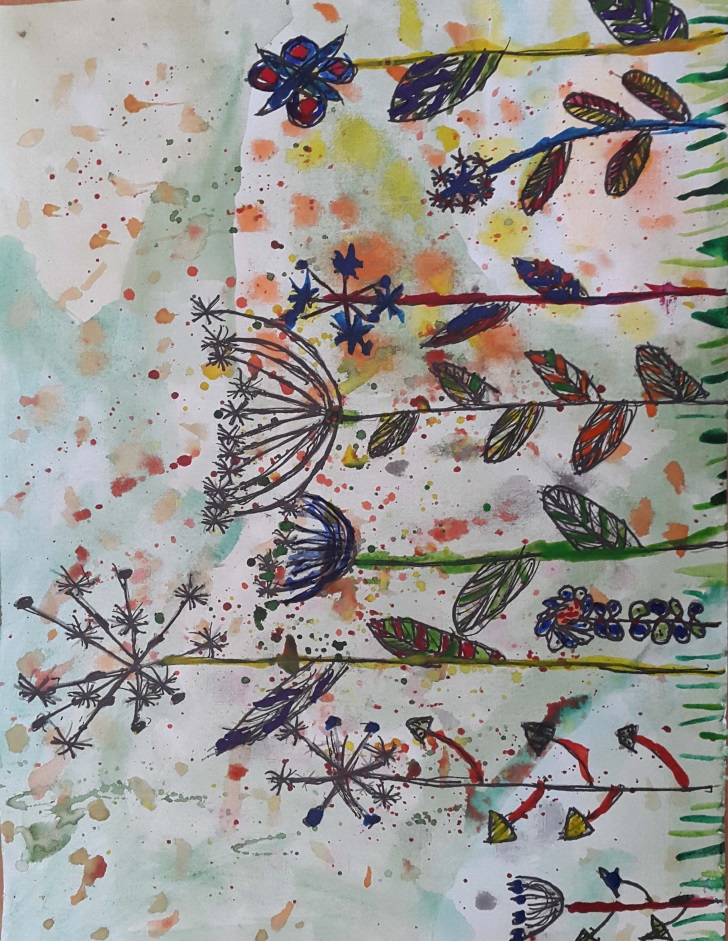 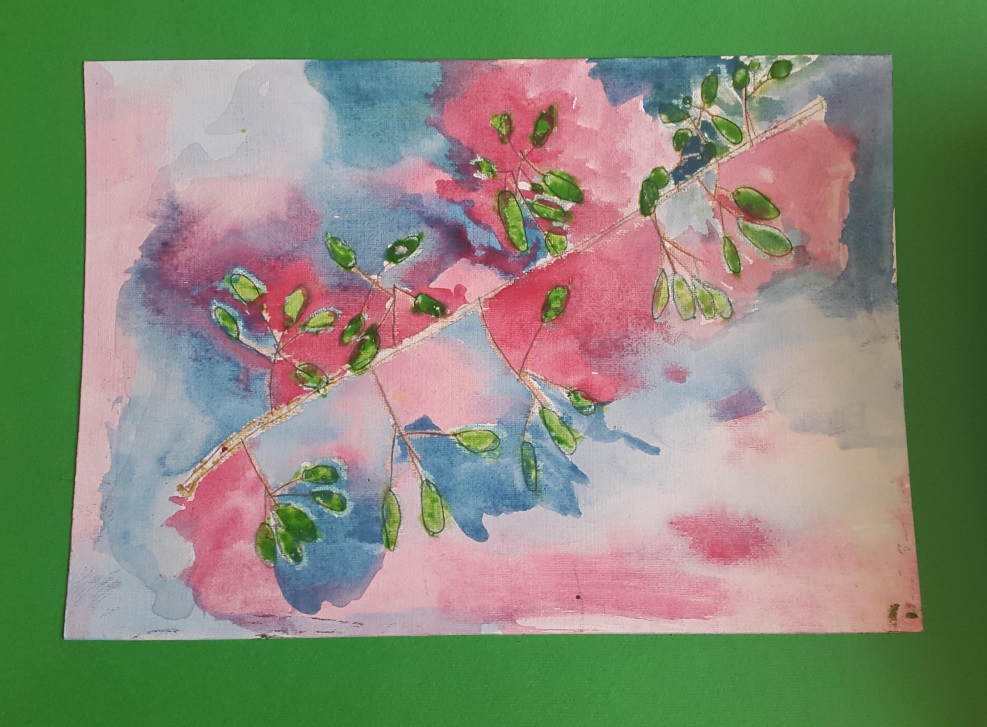 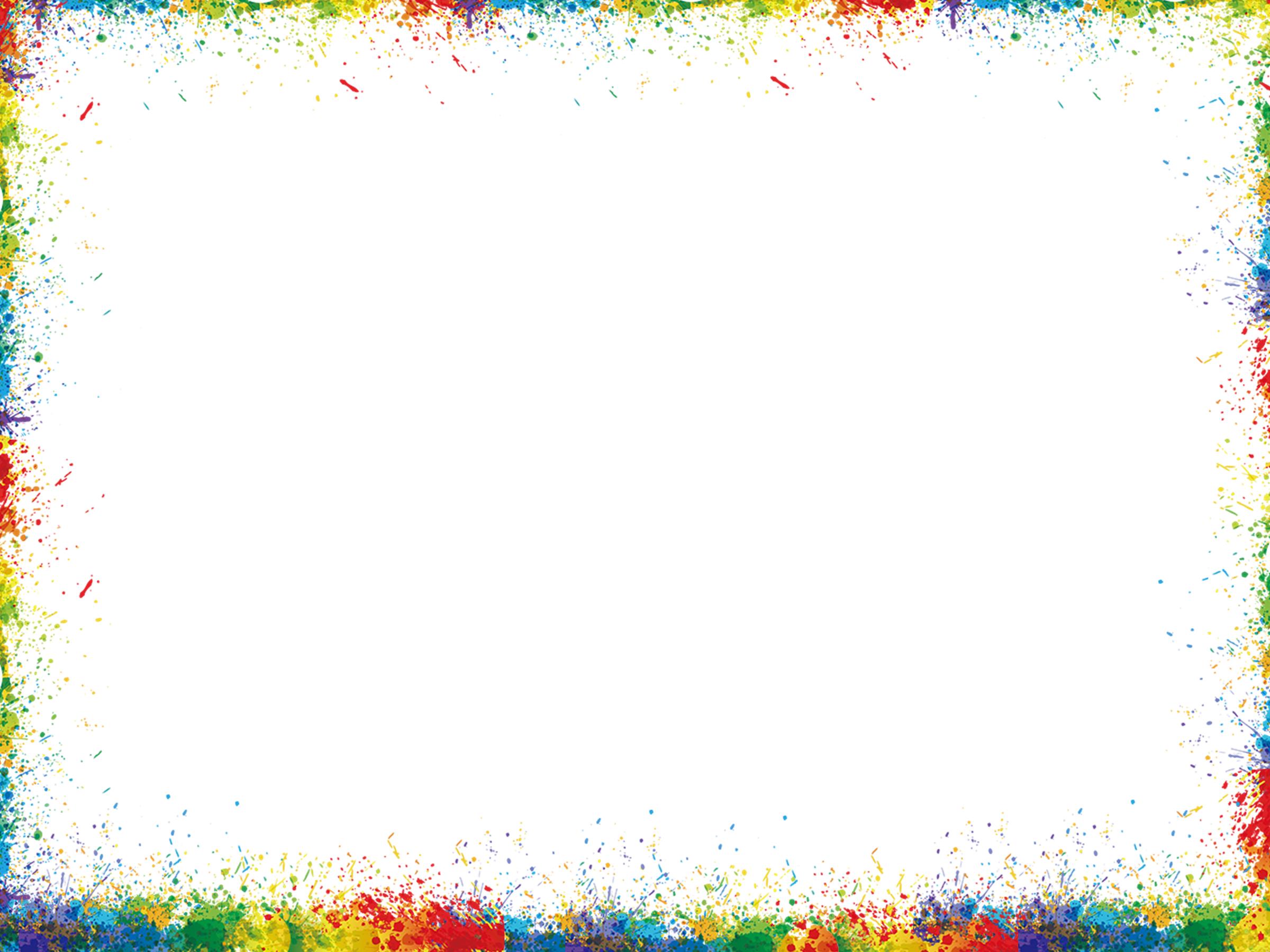 Eksperementuojame su aliejinėmis
kreidelėmis ir akvarele
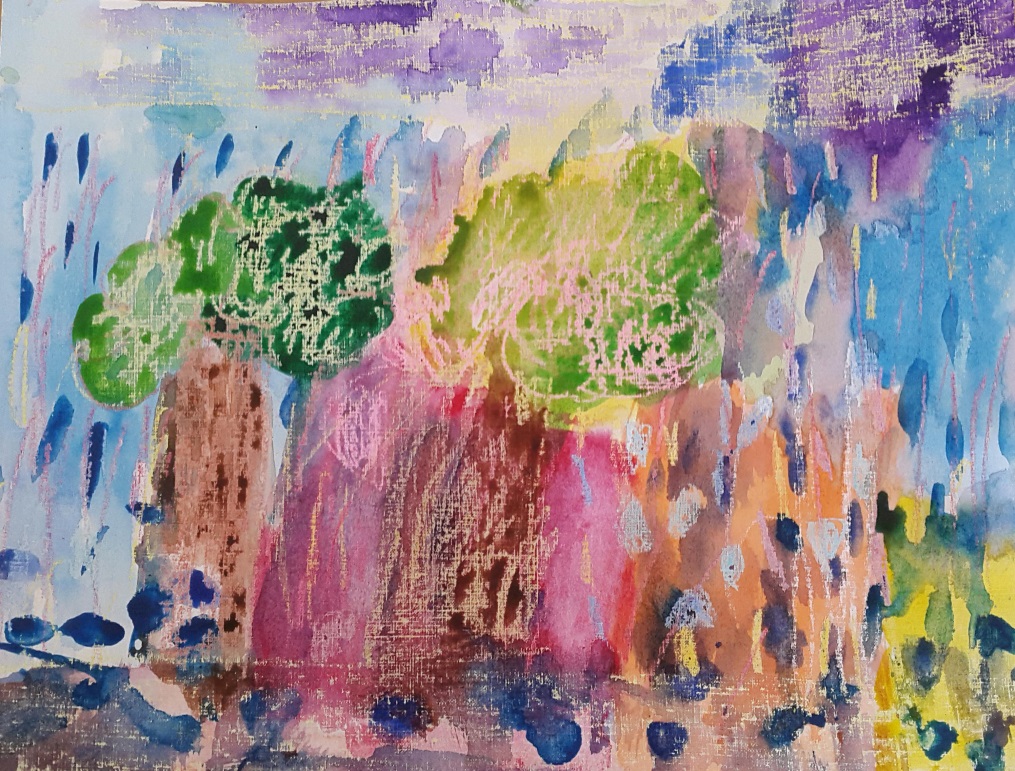 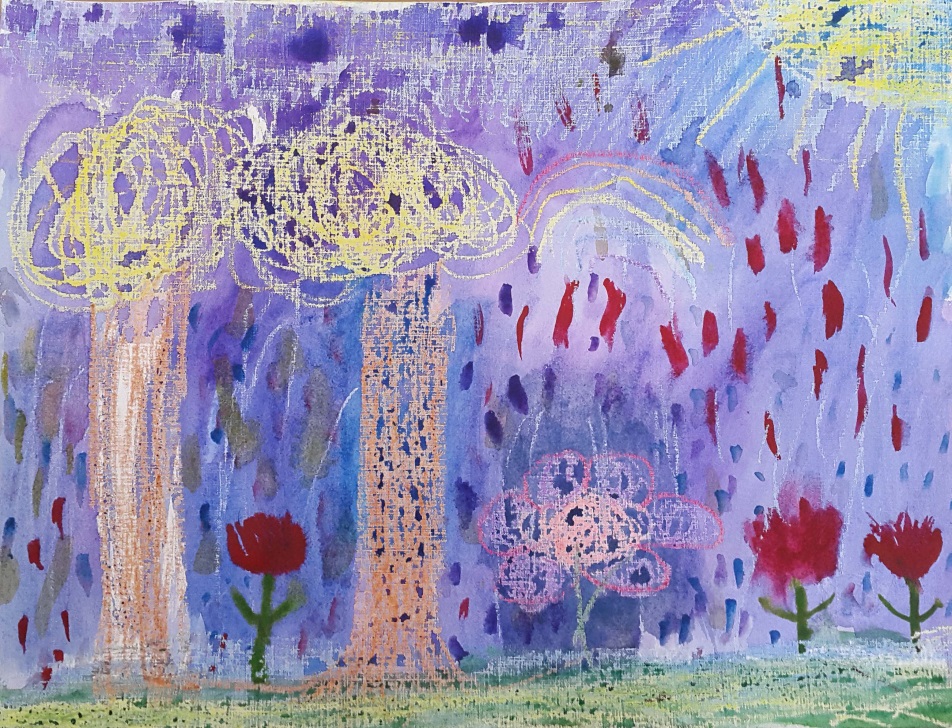 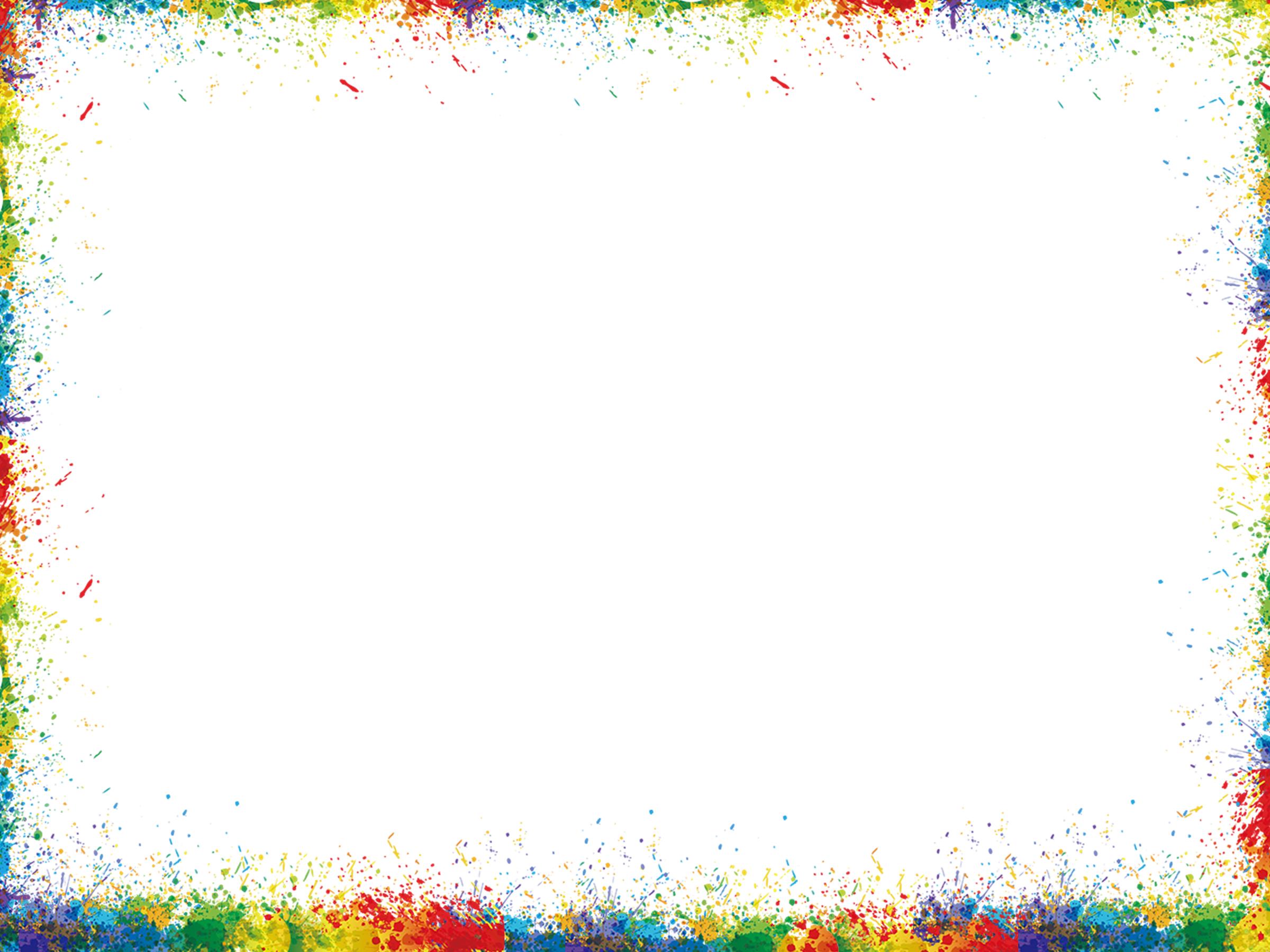 Susipažįstame ir išbandome 
potėpius tapyboje
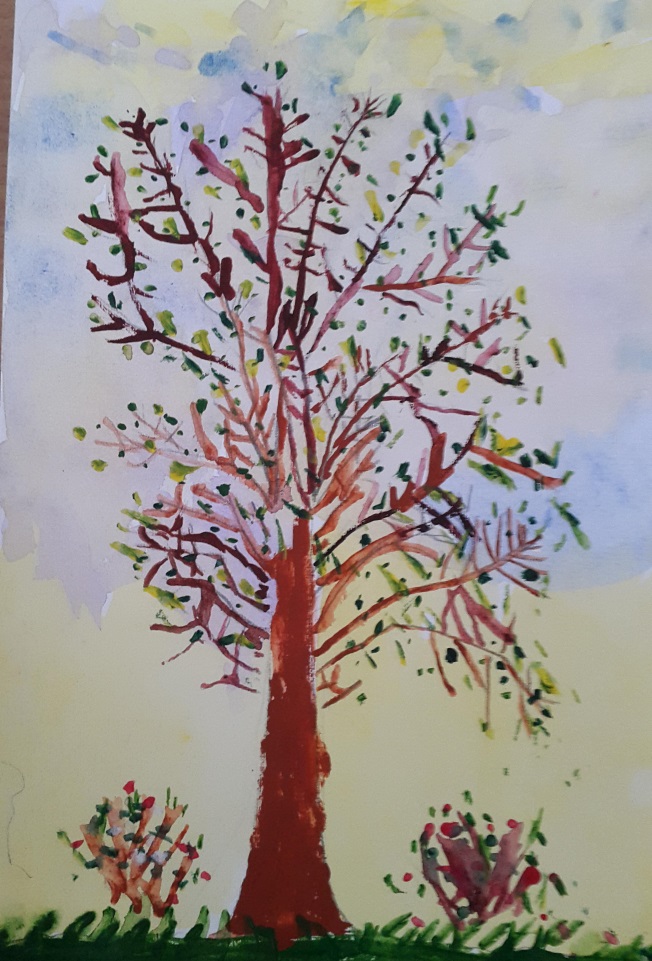 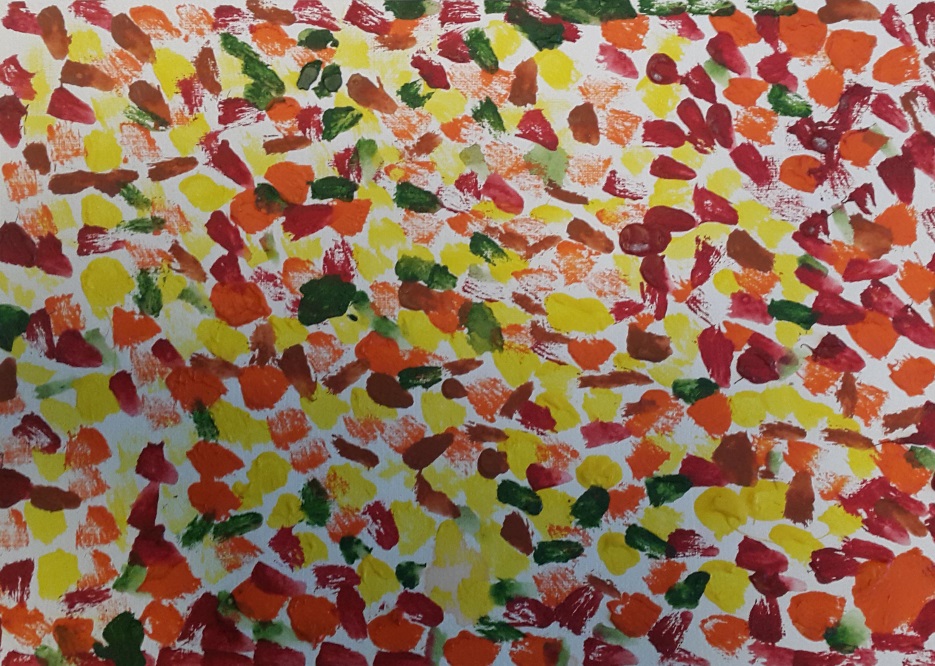 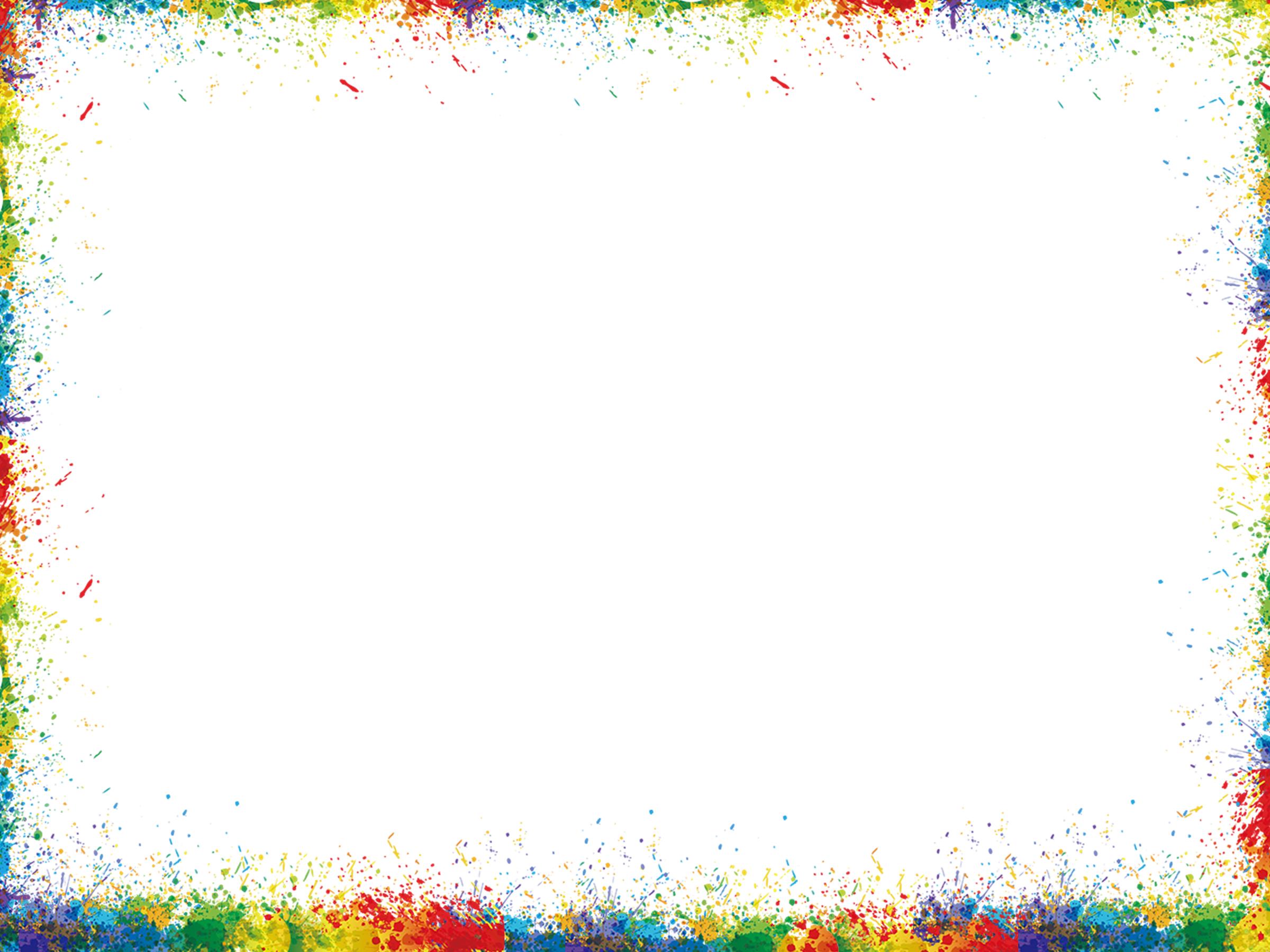 Tapome savo portretus…
… ir dar daug kūrybingų idėjų …
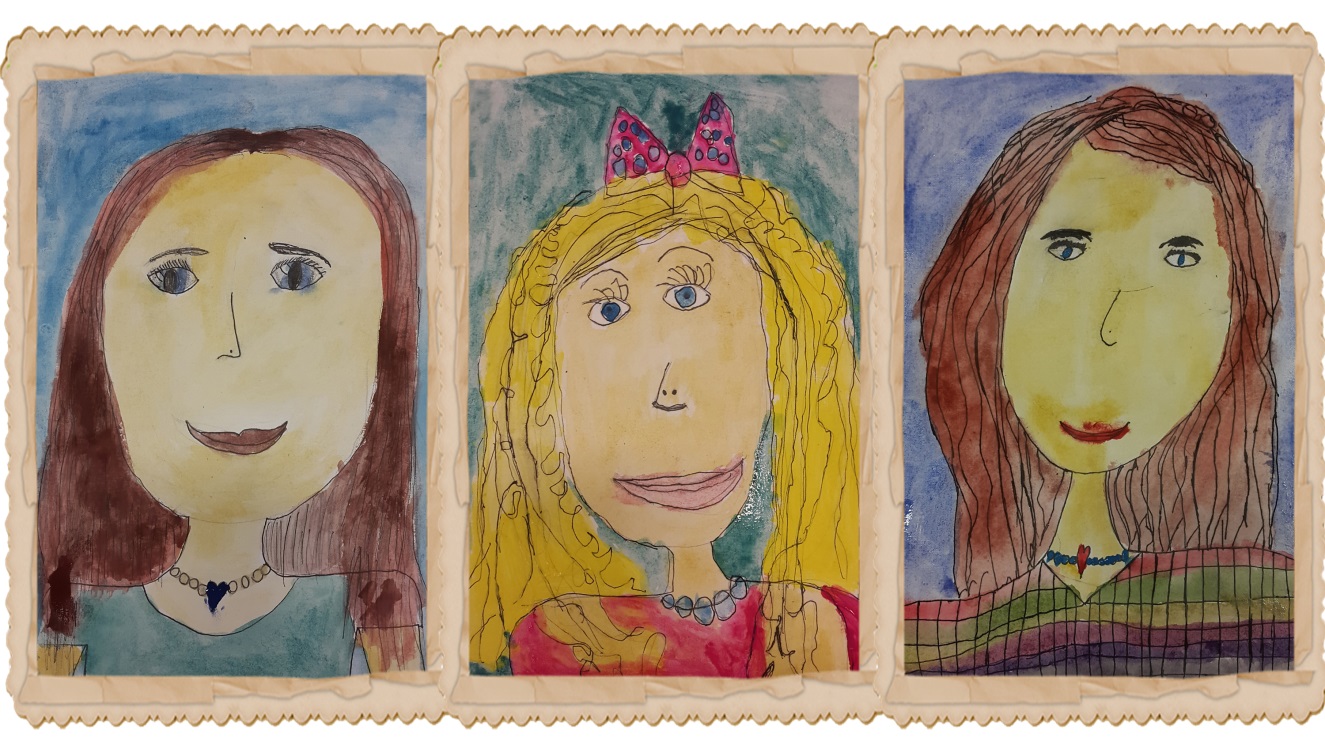 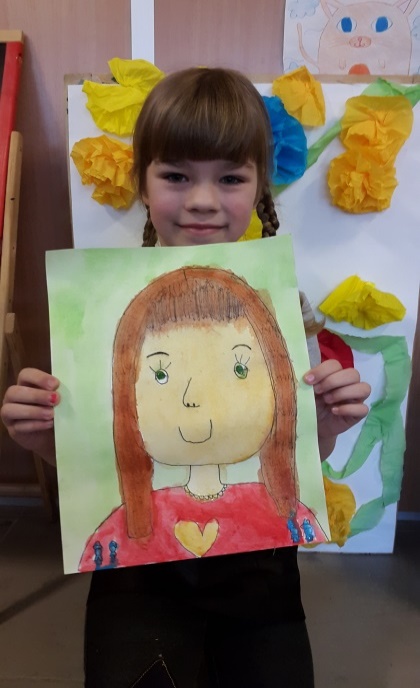 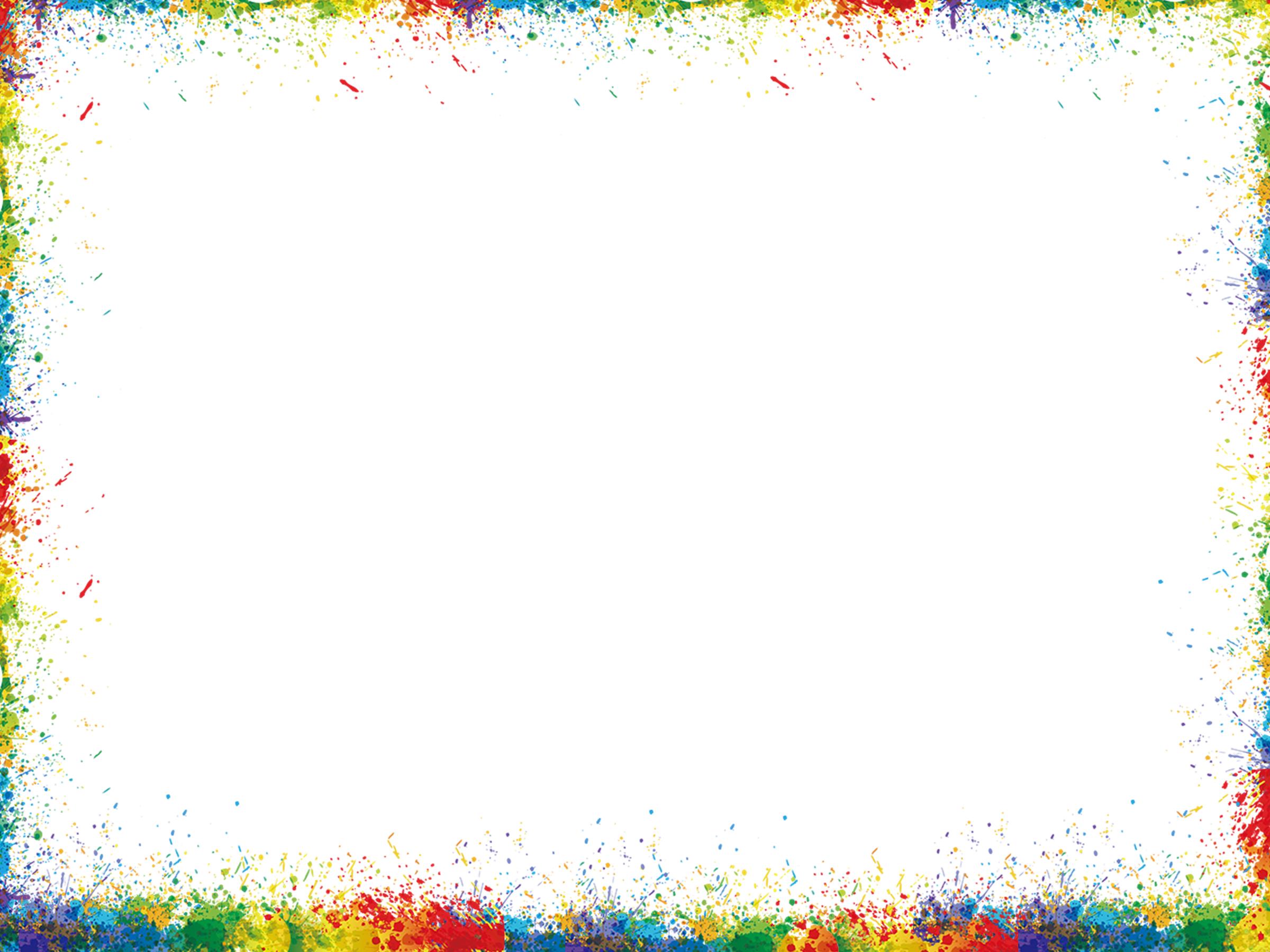 Tapykime ir kurkime gražią aplinką kartu !!!
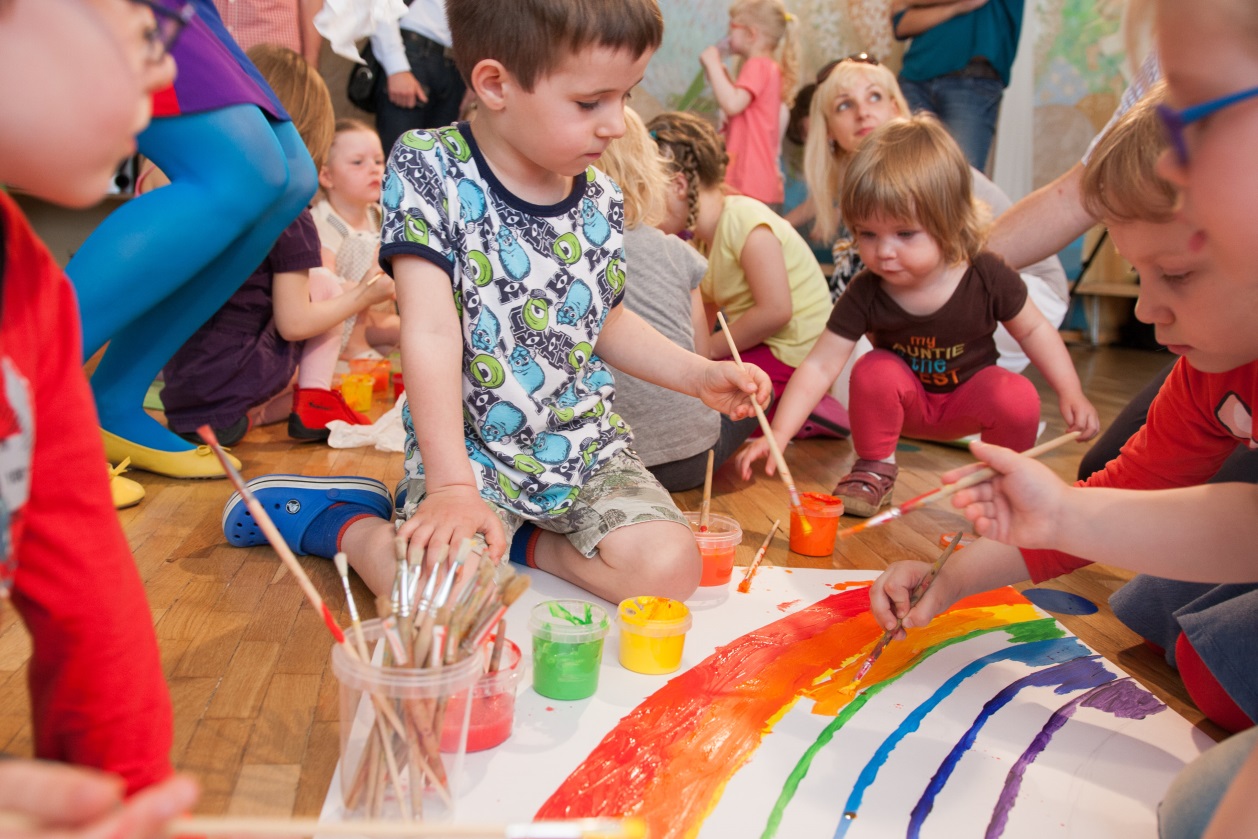 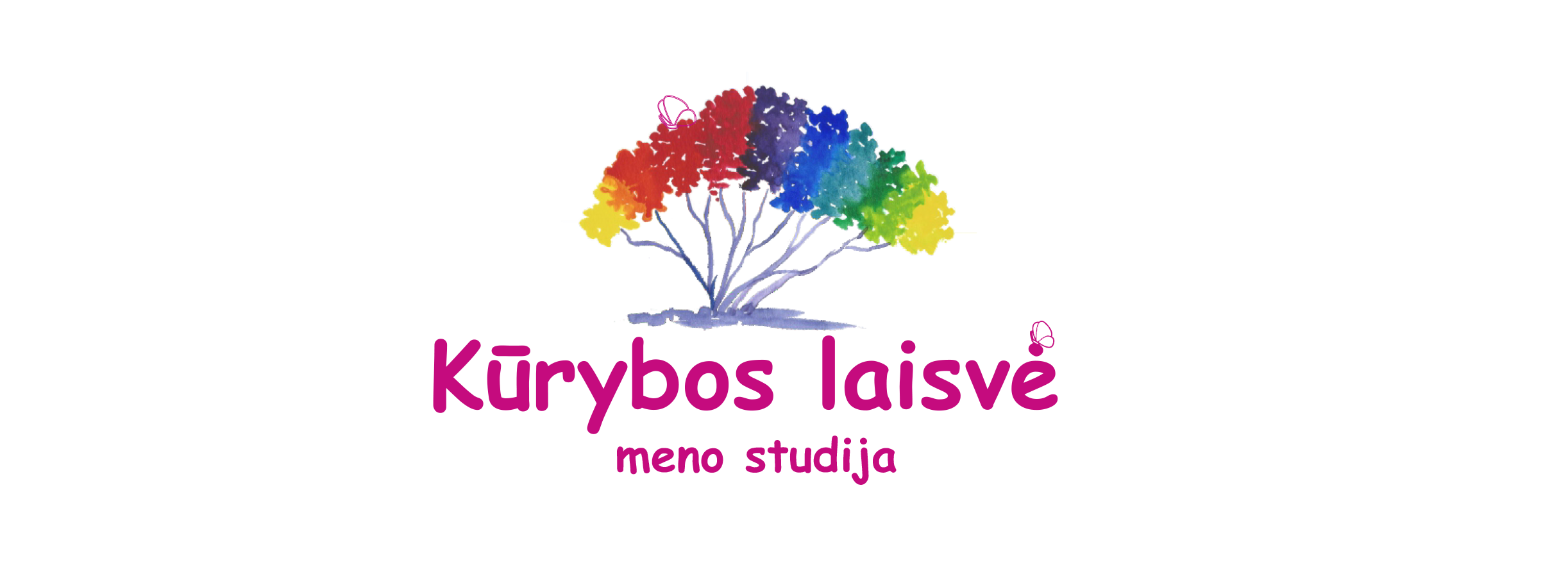